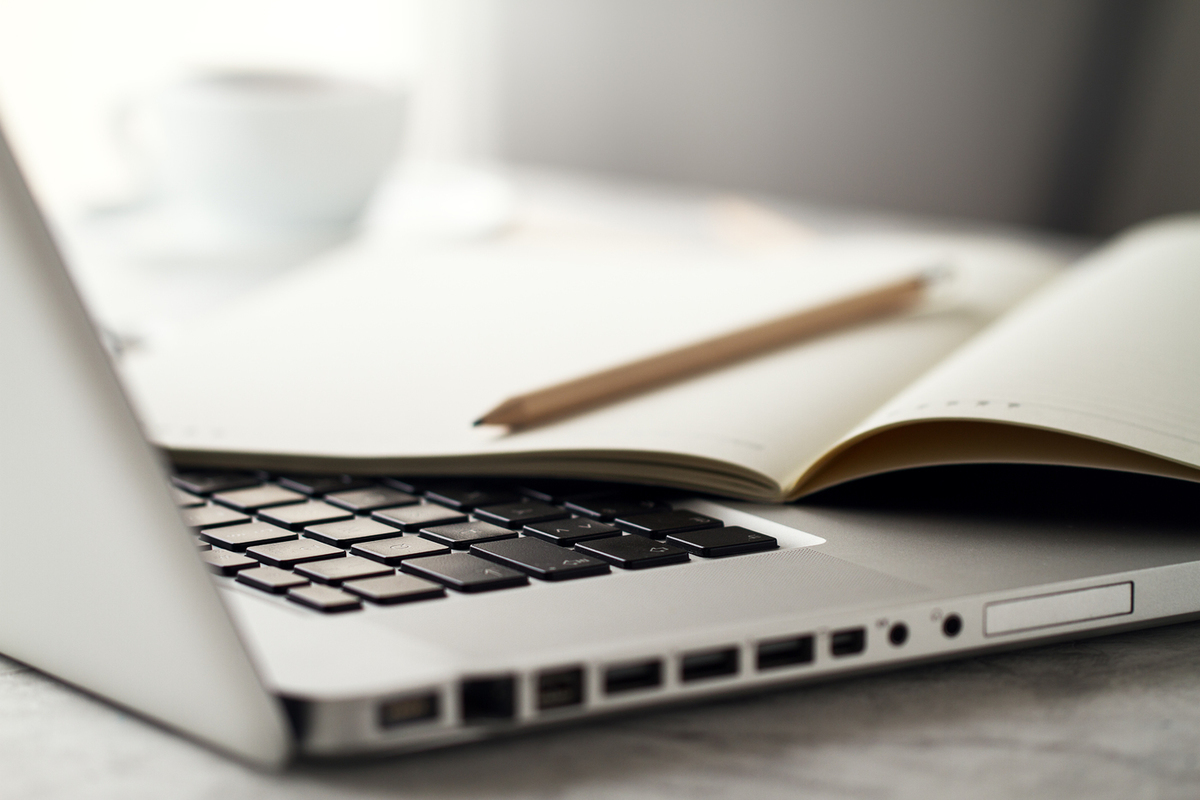 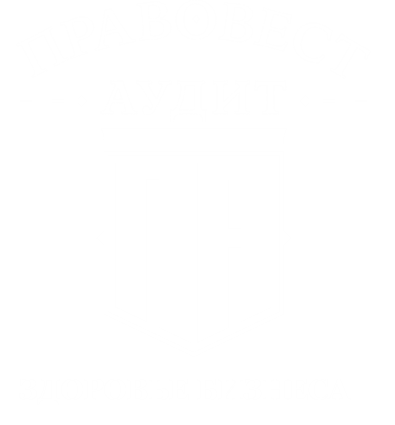 1 ноября 2024 года
открытый вебинар
Разделение бизнеса: 
когда обвинят в дроблении и 
что важно для амнистии-2025
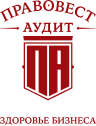 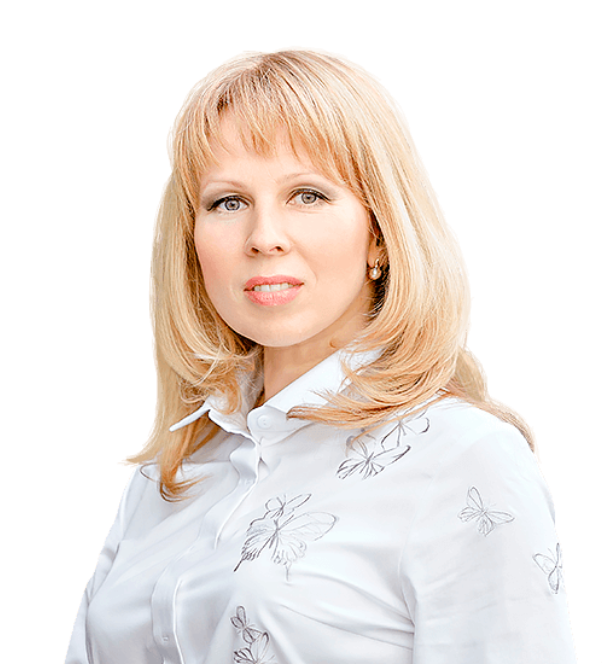 СПИКЕР
Наталюк Наталья
Советник налоговой службы РФ II ранга,
юрист по налоговым и гражданско-правовым спорам АКГ Правовест Аудит, 
эксперт при Палате общественных уполномоченных по защите прав предпринимателей в г. Москве
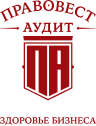 Презентация в Telegram-канале
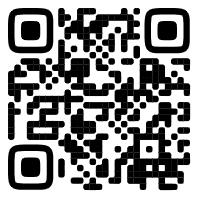 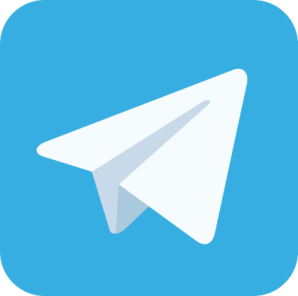 https://clck.ru/3ELP6y
+7 968 923 09 81
admin@pravovest-audit.ru
pravovest-audit.ru
«ПРАВОВЕСТ Аудит» - 13 и 21 RAEX
+7 495 134 32 23
Что учитывает ФНС 
при раскрытии схем «дробления»
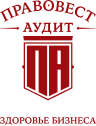 Письмо ФНС от 09.08.2024 года № СД-4-7/9113

К доказательствам, что от имени нескольких формально самостоятельных субъектов ведется единая деятельность, координируемая одними и теми же лицами, могут относиться:

общность учредителей и (или) руководителей организаций, работников;
единство кадровой политики;
ведение бухучета одним и тем же лицом;
совпадение IP-адресов;
общность доступа к распоряжению и управлению движением денежных средств;
совпадение адреса местонахождения;
общность средств связи и идентификации, контрагентов, представителей, материально-технических ресурсов;
несение расходов участниками схемы друг за друга;
признаки формального документооборота.

Упризнаки «дробления» не являются исчерпывающими. Учитываются фактические обстоятельства деятельности группы формально самостоятельных лиц в каждом конкретном случае.
Обзор правовых позиций 
судов по спорам о «дроблении»

Письмо ФНС от 16.07.2024 года № БВ-4-7/8051@

ФНС подготовлен и доведен до инспекций обзор позиций судов  по спорам о  «дроблении бизнеса»:
- недопустимо ведение единой хозяйственной деятельности через организации, применяющие спецрежимы, создание новых юрлиц при расширении бизнеса с единственной целью получения налоговых преимуществ от применения спецрежима;
- искусственное выделение из единого бизнеса части (сегмента) с последующей ее передачей подконтрольному лицу, применяющему спецрежим, не может быть признано обоснованным;
- ведение обществом хозяйственной деятельности совместно со своим учредителем и (или) руководителем, имеющим статус ИП, может свидетельствовать о «дроблении бизнеса», если такие отношения направлены исключительно на минимизацию налоговых обязательств общества;
- налоговая выгода не может рассматриваться в качестве самостоятельной деловой цели. Если главной целью, преследуемой налогоплательщиком при организации структуры бизнеса, являлось получение дохода исключительно или преимущественно за счет налоговой выгоды -  в признании обоснованности ее получения может быть отказано.
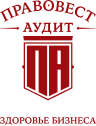 Письмо ФНС 
от 16.07.2024 года № БВ-4-7/8051@
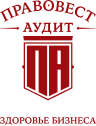 Параллельная деятельность 
Ведение компанией деятельности совместно со своим учредителем/ руководителем, имеющим статус ИП, тоже может говорить о “дроблении бизнеса”, если такие отношения направлены только на минимизацию налоговых обязательств компании.

Кейс
Компания на УСН  и ИП (он же учредитель-руководитель компании) поставляли продукты питания в дошкольные учреждения. 
Все шло хорошо, но до налоговой проверки, которая установила:
-у компании и ИП одни поставщики  и договоры с ними заключались в один день, они аналогичны по своему содержанию (совпадают условия поставки товаров, способы направления заказа, адреса доставки, порядок расчетов).
-поставка товаров происходила в один день одними и теми же транспортными средствами. Подписантом всех первичных документов являлся ИП.
-ИП, не имея сотрудников получал доход, значительно превышающий доход компании.
Исходя из налоговой отчетности доходы компании увеличивались и если бы она расширила хозяйственную деятельность без привлечения ИП -пришлось перейти на ОСН. 

Дело № А43-3918/2020 (Определение ВС РФ от 09.02.2024 № 301-ЭС24-703)
Раскрытие схемы дробления 
в ходе «камералки»
 
Постановление АС УО от  17.07.2024 года по делу № А76-18734/2023
 
Итог «камералки» декларации по УСН – доначисления более 12 млн руб.

ИП заключил договоры франшизы с близкими родственниками и знакомыми лицами. ИП утверждал, что  «структура» была  реализована, чтобы сохранить и развить бизнес, самому уйти со временем в онлайн-торговлю.
Вердикт в пользу инспекции:
1. Один вид деятельности. 
2.Введение новых ИП в бизнес (их регистрация как ИП) являлось поэтапным в целях исключения достижения предельной суммы выручки, при которой налогоплательщик теряет право применять ПСН и УСН.
3.Торговля осуществлялась группой на тех же торговых точках под одним брендом, по тем же адресам, с использованием ККТ, зарегистрированной на ИП.
4. Платежей за использование ТЗ не было.
5. Сайт содержит информацию о деятельности магазинов всех ИП. Все расходы несет ИП.
6. После появления новых ИП выручка проверяемого ИП снизилась в 4-5 раз.
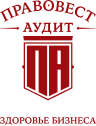 Суды отметили «особые» 
признаки дробления бизнеса

Постановление АС МО от 03.06.2024 года по делу № А40-55466/2023
(второй круг - Решение АС Москвы от 30.09.2024 года  отказать в иске полностью)
По итогам выездной проверки компании доначислили 699 млн руб., обвинив ее в дроблении бизнеса.
____________________________________________________________________________________
Победа компании в 2 инстанциях, но кассация  отправила дело на новое рассмотрение. Указав, на что следует обратить внимание:
1. ведение хозяйствующими субъектами «группы» самостоятельной деятельности, наличие персонала, помещений, собственных расходов, материально-технической базы и т. п. - не говорят об отсутствии дробления;
2. о дроблении бизнеса говорит полностью зависимый характер взаимоотношений между основным и второстепенными налогоплательщиками. Без таких взаимоотношений каждое в отдельности юрлицо не жизнеспособно, т.к. их деятельность ведется не на свой риск, а в интересах группы, возглавляемой основным участником. Т.е. достигать коммерчески значимого результата такие налогоплательщики могут только «в связке»;
3. при дроблении фактически осуществляется единая деятельность, которая координируется одними и теми же лицами с задействованием общих материально-технических, трудовых ресурсов и средств индивидуализации.
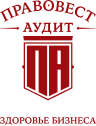 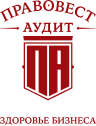 Успехи в судах по спорам о «дроблении»
Споры о «дроблении» бизнеса и 
сферы деятельности
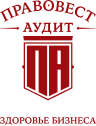 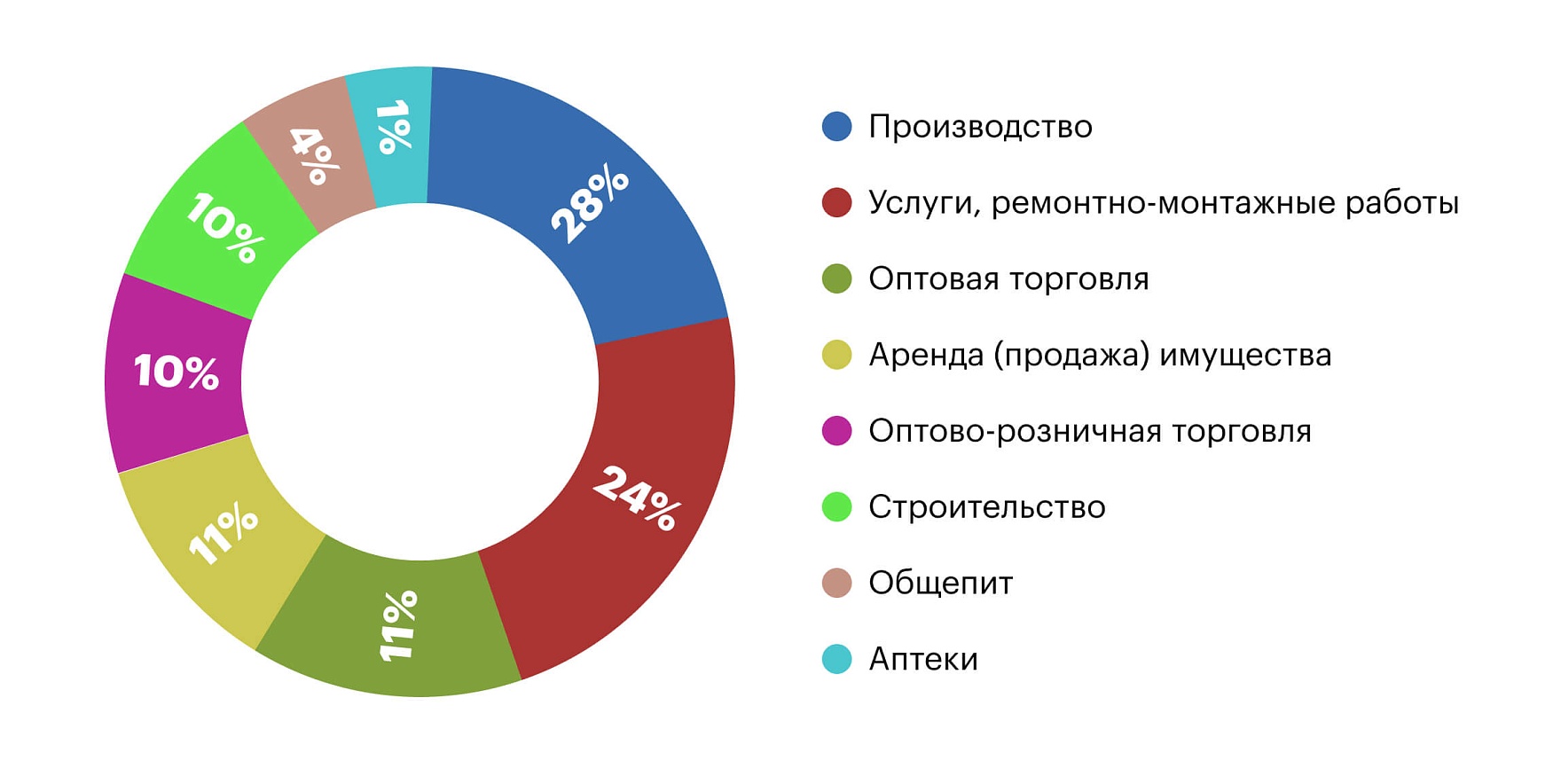 Компания оспорила «дробление» и
 сохранила 124 млн руб.
Постановление АС ЗСО от 07.03.2024 года по делу № А45-36350/2022

Компания (ОСН) предоставляла в аренду «оптовым» арендаторам (УСН) свои нежилые помещения в торговом центре. А те сдавали их конечным арендаторам. Инспекторы увидели в этом схему «дробления» для занижения выручки путем использования подконтрольных «спецрежимных» посредников. Итог выездной проверки в 124 млн руб. 
Поддерживая компанию суды указали:
Нет доказательств «схемы»:
вывод инспекции о создании компанией «схемы», носит только предположительный характер;
реальность отношений с контрагентами не опровергнута. Доказательств объединения денежных средств, полученных компанией и оптовыми арендаторами, не представлено.
Есть деловая цель:
компания, приобретя помещения в торговом комплексе, сама не имела опыта и штата работников для привлечения арендаторов на 1800 торговых мест;
привлеченные контрагенты имеют опыт сдачи помещений в аренду и необходимые деловые связи. Благодаря чему именно они обеспечили заполнение торговых мест, приняли на себя риски отсутствия арендаторов и неисполнения ими обязательств.
Самостоятельность контрагентов:
компания не осуществляла регистрацию контрагентов как субъектов предпринимательской деятельности, не занималось координацией их предпринимательской деятельности;
работники компании не выполняли трудовые функции у оптовых арендаторов и наоборот;
компанией и оптовыми арендаторами все операции учтены для целей налогообложения, произведена уплата налогов.
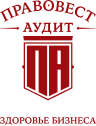 Не дробление - реальный франчайзинг

Постановления АС ПО от 05.08.2024 года по делу № А57-7217/2023
Компанию обвинили в дроблении бизнеса и  выручку всех ИП вменили проверяемому налогоплательщику
Признаки дробления для инспекции:
- отсутствие госрегистрации договора на использование товарного знака(Роспатент);
- оформление магазинов в едином фирменном стиле; 
- использование единых дисконтных карт;
- единый поставщик продукции, единая логистика и ценовая политика, использование единой автоматизированной системы «Купава», совпадение IP-адресов и пр.
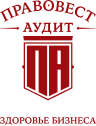 Выводы судов в пользу компании:
- договоры коммерческой концессии заключены между ООО "Компания Поставка" и ИП в письменной форме, с установлением контроля правообладателя, что исключает признание сделок ничтожными и не лишает права пользования ИП переданными исключительными правами;
- в действительности обязательства по договорам сторонами фактически исполнялись;
- у всех ИП имелись торговые точки, в которых использовались товарные знаки "Дубки" и  имелся персонал для розничной реализации продукции;
-наличие единой стилистики торговых точек и использование программного комплекса для обеспечения информатизации магазина «Купава» предусмотрено условиями договоров коммерческой концессии, с целью осуществления контроля и соблюдения ограничений по использованию исключительных прав правообладателя.
В НК РФ закрепили понятия 
«дробление бизнеса» и «группа лиц»

Федеральный закон от 12.07.2024 года №176-ФЗ
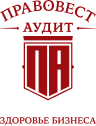 «Раздробленным» в налоговых целях бизнесом признается предпринимательская деятельность двух и более хозяйствующих субъектов, имеющая следующие характеристики:

деятельность является «единой» для группы;

группа контролируется одними и теми же лицами;

участники группы самостоятельны только формально;

исключительная или основная цель «структуры» бизнеса в формате группы -занижение сумм налогов путем применения «спецрежимов» (нарушение ст. 54.1 НК РФ).
Единая предпринимательская деятельность 



Оценка деятельности группы лиц на соответствие данному критерию может основываться на следующих признаках «единства»:

деятельность участников группы представляет собой связанные между собой направления единого процесса, направленного на получение общего результата;
деятельность осуществляется группой с использованием одних и тех же работников, производственных и иных ресурсов при тесном внутреннем взаимодействии.

Например, в случае применения участником группы УСН, его деятельность может признаваться единой с деятельностью других её участников, если имеет место перераспределение на такого участника части работников и / или основных средств, задействованных в производстве продукта для не аффилированных покупателей, и доходов от реализации такого продукта: разделение производства «по цехам», вывод администрации и обслуживающего персонала, передача прав собственности на часть ОС, открытие новых «торговых точек» и т.п.
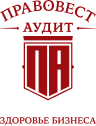 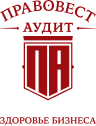 Контроль одними лицами

Признаками  единого контроля над группой лиц могут стать формальные и неформальные признаки особенных отношений между хозяйствующими субъектами, способные оказывать влияние на условия и результаты сделок и экономические результаты деятельности этих лиц (взаимозависимость):

прямая или косвенная принадлежность ограниченному составу бенефициаров (явная или скрытая),
подконтрольность единой «администрации» (формализованная или фактическая).
Письмо ФНС от 18.10.2024 года № СД-4-2/11836@
Под контролирующими лицами в контексте дробления бизнеса могут пониматься лица, определяющие принятие управленческих решений, а также иным образом влияющие на результаты предпринимательской деятельности формально самостоятельных лиц. 
Для установления критерия контроля при дроблении бизнеса налоговыми органами может учитываться фактический выгодоприобретатель (выгодоприобретатели), оказывающий влияние на результаты деятельности формально самостоятельных лиц и осуществляющий ее контроль.
Формальная самостоятельность



Участники «группы» не ведут деятельность в своем интересе и на свой риск, а лишь принимают на себя статус участников хозяйственных операций с оформлением документов от своего имени в интересах контролирующих субъектов. 

Признаки «несамостоятельности»:
у участника группы отсутствуют основные и оборотные средства, кадровые и другие ресурсы для осуществления деятельности или соответствующие ресурсы перераспределены формально;
интересы группы в отношениях с контрагентами, государственными органами и др. представляют одни и те же лица;
бухгалтерские, кадровые, юридические, логистические и пр. службы для группы едины;
группой используются единые результаты интеллектуальной деятельности и средства индивидуализации (программы для ЭВМ, ноу-хау, фирменные наименования, товарные знаки и др.), контакты для связи, Интернет-сайты и т.п.;
единственным поставщиком или покупателем для одного участника группы является другой ее участник, либо поставщики и покупатели у группы общие.
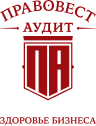 Преследование только налоговой цели



Статья 54.1 НК РФ запрещает совершать хозяйственные операции, основная цель которых извлечение выгоды в виде занижения налоговой обязанности или получения права на возмещение налога из бюджета. 

Ведение «группового бизнеса» лиц должно основываться на деловой цели, не связанной с извлечением налоговых преимуществ. 

Признаки доминирования налоговой цели « групповой структуры»:
участники группы созданы в течение небольшого промежутка времени либо непосредственно перед расширением производственных мощностей и / или увеличением численности персонала;
налоговые обязательства по группе лиц уменьшились или практически не изменились несмотря на расширение хозяйственной деятельности в целом;
показатели деятельности участника группы (размер дохода, численность работников и т.д.), определяющие право на применение налоговых преференций, ежегодно приближаются к лимитам;
ресурсы внутри группы, покупатели и поставщики распределены между участниками исходя из налогового целеполагания.
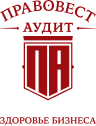 Дробление для сохранения УСН 
и фиаско в суде
 
Постановление АС УО от 19.09.2024 года  по делу № А50-17821/23
 
Клининговая компания на УСН уборщикам платила деньги 4369 «работникам» через ИП (оформляли «липовые» договоры оказания услуг с ИП). Итог проверки - доначисления 189 млн руб.
 
1. Допросы ИП – никакого отношения к клининговой деятельности не имеют, помогали компании «экономить».
2. Выемка документов и электронных носителей, допросы сотрудников - наличие единого центра управления.
3. Сайт компании -  информация о едином бизнесе с наличием  наличии филиалов по всей стране и более 1000 квалифицированных специалистов.
 
Аргументы компании о территориальном разделении - не сыграли роли.
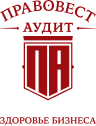 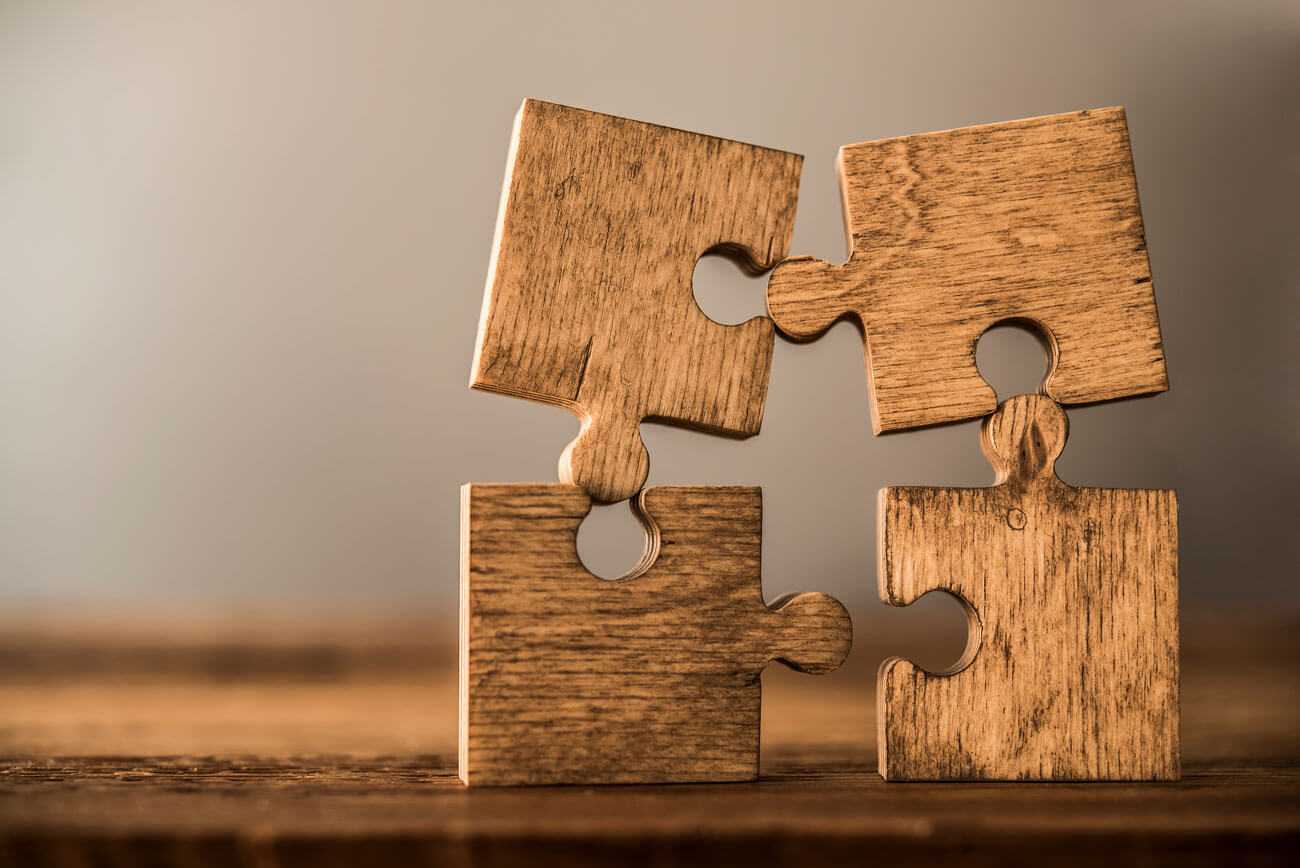 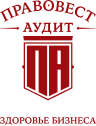 «Дробление» для целей закона №176-ФЗ  и практика
«дробление» – это НЕ только про «спецрежимы»!

«группа» лиц не попала под определение «дробления» Закона № 176-ФЗ - нет рисков?
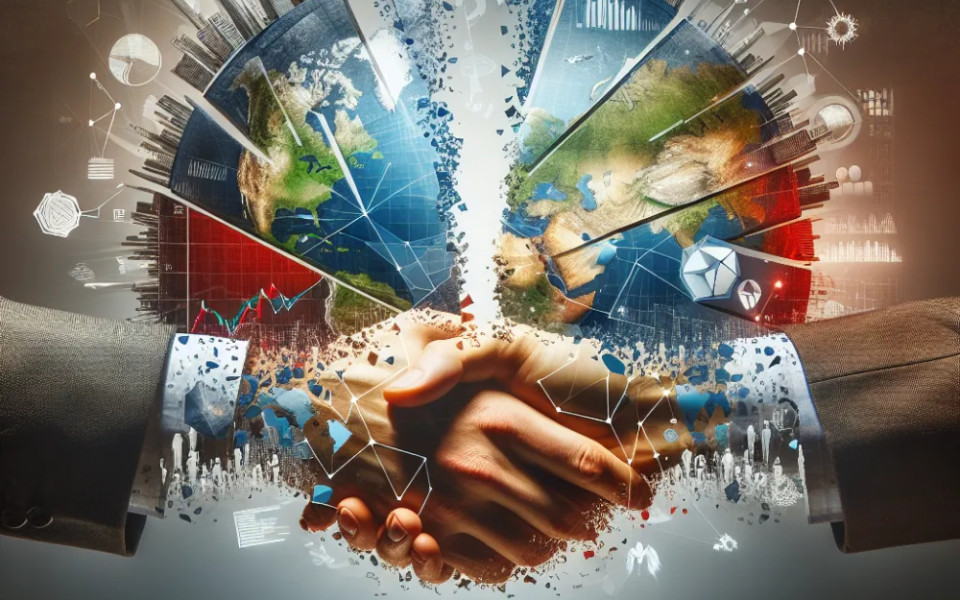 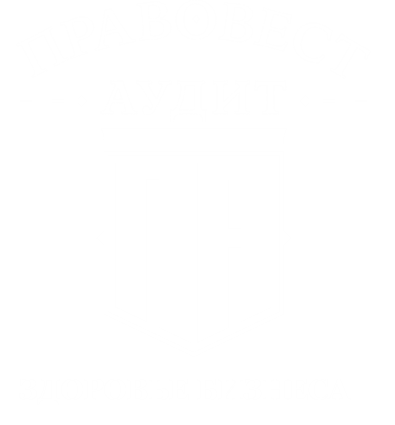 Дробление бизнеса.Амнистия
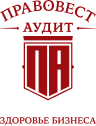 Рекомендации ФНС 
по применению налоговой амнистии 
дробления бизнеса

(доведены до налоговых органов письмом ФНС России от 18.10.2024 № СД-4-2/11836@)
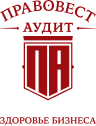 Письмо ФНС от 18.10.2024 года № СД-4-2/11836@
Амнистия -прекращение обязанности по уплате налогов за 2022–2024 годы, а также соответствующих пеней и штрафов (за неуплату налога, непредставление декларации и грубое нарушение правил учета), которые были доначислены по фактам дробления бизнеса. 
(п. 1 Рекомендаций)
Что такое дробление бизнеса? Понятия
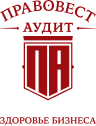 Письмо ФНС от 18.10.2024 года № СД-4-2/11836@
Предусмотренное законом понятие «дробления бизнеса» основано на положениях статьи 54.1 НК РФ и сложившейся правоприменительной практике. 

1.Под единой предпринимательской деятельностью понимается деятельность как единого хозяйствующего субъекта нескольких формально самостоятельных лиц (организаций, ИП), в отношении которых осуществляется контроль одними и теми же лицами. 
Закон № 176-ФЗ не устанавливает новых правил, касающихся стандарта доказывания в налоговых спорах фактов дробления бизнеса.
Как и прежде, о дроблении говорит то, что несколько формально самостоятельных лиц фактически ведут единую деятельность и имеют общий центр контроля. 
(п. 2 и 3 Рекомендаций)
2.Под контролирующими лицами в контексте дробления бизнеса могут пониматься лица, определяющие принятие управленческих решений, а также иным образом влияющие на результаты предпринимательской деятельности формально самостоятельных лиц.
(п. 4 Рекомендаций)
Перечень способов добровольного 
отказа от дробления бизнеса не ограничен

Письмо ФНС от 18.10.2024 года № СД-4-2/11836@

1.Добровольный отказ от дробления бизнеса БЕЗ изменения организационной структуры бизнеса может осуществляться, в частности, путем:
-перехода формально самостоятельных участников дробления бизнеса на ОСН; 
-фактического перевода деятельности на одно из лиц группы.

2.Добровольный отказ от дробления бизнеса С ИЗМЕНЕНИЕМ организационной структуры бизнеса может осуществляться, в частности, путем: 
-объединения формально самостоятельных юридических лиц в 1 юрлицо с возможным созданием по месту ведения ими предпринимательской деятельности «обособок» этой организации; 
-полного отчуждения акций (долей) юрлиц, входящих в группу лиц, иным независимым лицам. При этом группа лиц перестает вести деятельность как единый хозяйствующий субъект.
(п. 5 Рекомендаций)
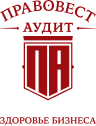 Амнистия, если дробление описано в акте проверки без использования слов «дробление бизнеса»
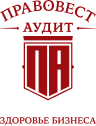 Закон № 176-ФЗ определяет понятие дробления бизнеса с указанием его сущностных признаков, тем самым обозначая сферу применения данного правового акта, следовательно, использование либо неиспользование в тексте акта налоговой проверки и (или) решения, принимаемого по итогам налоговой проверки, формулировки «дробление бизнеса» не ограничивает право налогоплательщиков на амнистию. 
(п. 7 Рекомендаций)
Амнистия НЕ применяется
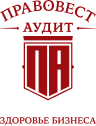 1.налогоплательщик не отказался от дробления бизнеса в 2025 - 2026 годах; 
2.дробление выявлено за периоды 2021 года и ранее; 
3.решение по результатам проверки за 2022-2024 годов вступило в силу до 12.07.2024.

Амнистия НЕ распространяется на налоги (страховые взносы): 
1.НДФЛ и страховые взносы, доначисленные в связи с занижением (сокрытием) зарплаты (не связаны с дроблением бизнеса); 
2.налог на прибыль, доначисленный организациям - участникам схемы дробления, применяющим ОСНО (НДФЛ, доначисленный ИП), или УСН, ЕСХН, доначисленные участникам схемы дробления, применяющим спецрежимы, в связи с занижением (сокрытием) выручки (доходов) (не связаны с дроблением бизнеса); 
3.страховые взносы (дробление бизнеса в целях получения лицами статуса СМСП для применения пониженного тарифа страховых взносов); 
4.НДС в связи с применением льгот в сфере общепита (дробление в целях освобождения от налогообложения НДС услуг общепита, не превышающих по выручке 2 млрд руб. в год); 
5.НДПИ (дробление с целью занижения себестоимости полезного ископаемого).
(п. 8 Рекомендаций)
Отказ от дробления после открытия выездной проверки за 2025 или 2026 годы
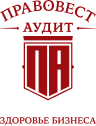 Если налогоплательщик не отказался от дробления бизнеса за 2025 и 2026 годы до открытия выездной проверки за эти периоды - он может воспользоваться налоговой амнистией за периоды 2022 - 2023 годов при условии отказа от дробления бизнеса за 2024, 2025 и 2026 годы до вынесения решения по результатам такой проверки (путем подачи соответствующих уточненных налоговых деклараций и уплаты соответствующих налогов).
(п. 11 Рекомендаций)
Причем даже при выполнении всех этих условий налогоплательщик НЕ будет освобожден от уплаты пеней и штрафов за периоды после 2023 года. Но самостоятельный отказ от дробления и доплата налогов могут учесть в качестве смягчающего обстоятельства при определении величины санкций.
(п. 12 Рекомендаций)
Амнистия и уголовное наказание
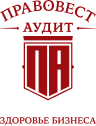 Материалы проверки могут передаваться в следственные органы только после того, как соответствующее решение вступило в силу. 
По амнистируемой задолженности такое вступление в силу замораживается до подтверждения факта отказа от дробления по итогам ВНП за 2025-2026 годы или до 01.01.2030, если такие проверки не назначаются.

Замороженные суммы не должны учитываться следственными органами при решении вопроса о том, подпадает ли недоимка под крупный (особо крупный) размер для целей УКРФ. 
На налоговые органы возлагается обязанность прямо указывать эти суммы в сопроводительном письме при направлении материалов в следственные органы.
(п. 22 Рекомендаций)
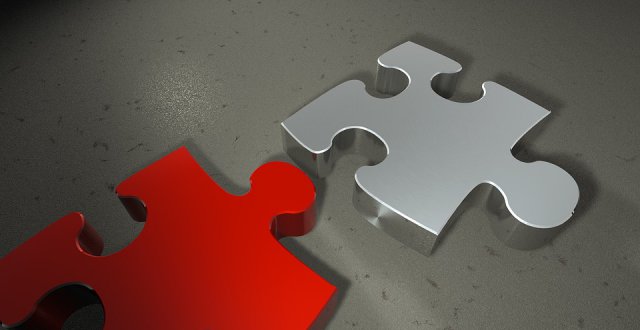 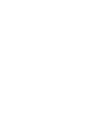 Критерии «дробления бизнеса» требуют оценки в каждом конкретном случае, независимо от сферы предпринимательской деятельности.
Налоговая амнистия: в чем риски
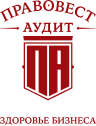 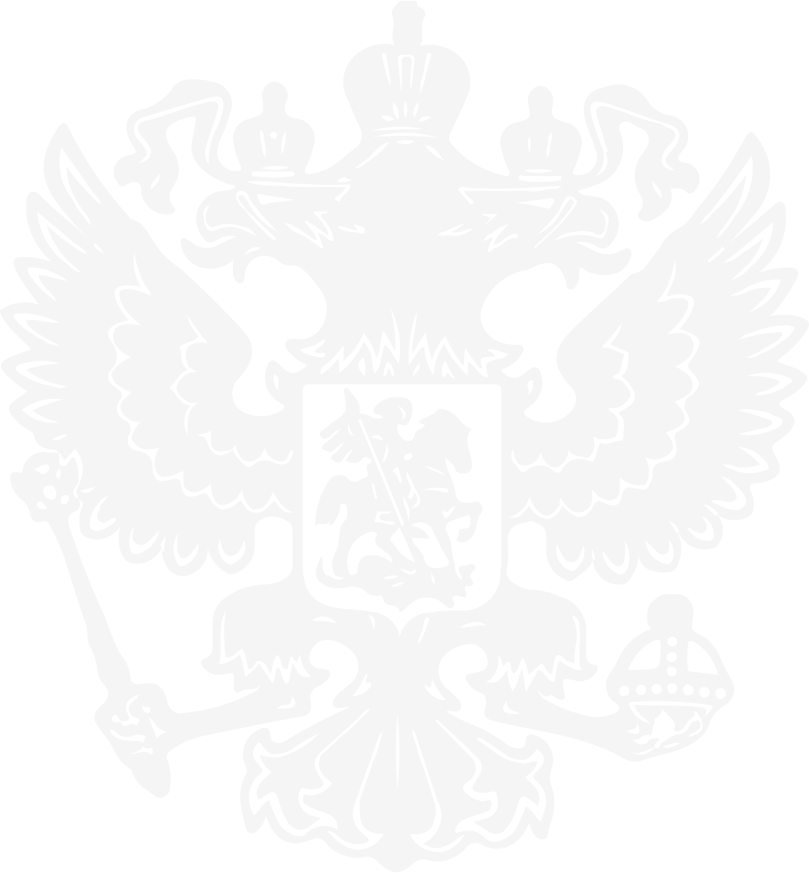 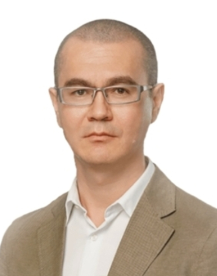 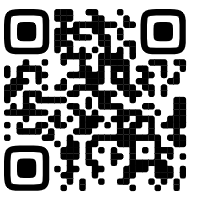 https://clck.ru/3CkdNL
Вадим Чимидов
Советник государственной гражданской службы РФ II класса, руководитель налоговой практики и арбитражных споров АКГ«Правовест Аудит»
https://companies.rbc.ru/news/uFRSTphtyN/nalogovaya-amnistiya-2025-v-chem-riski/
ГАЙД ПО РИСКАМ 2024-2025: 
как не потерять деньги и 
быть уверенным!?
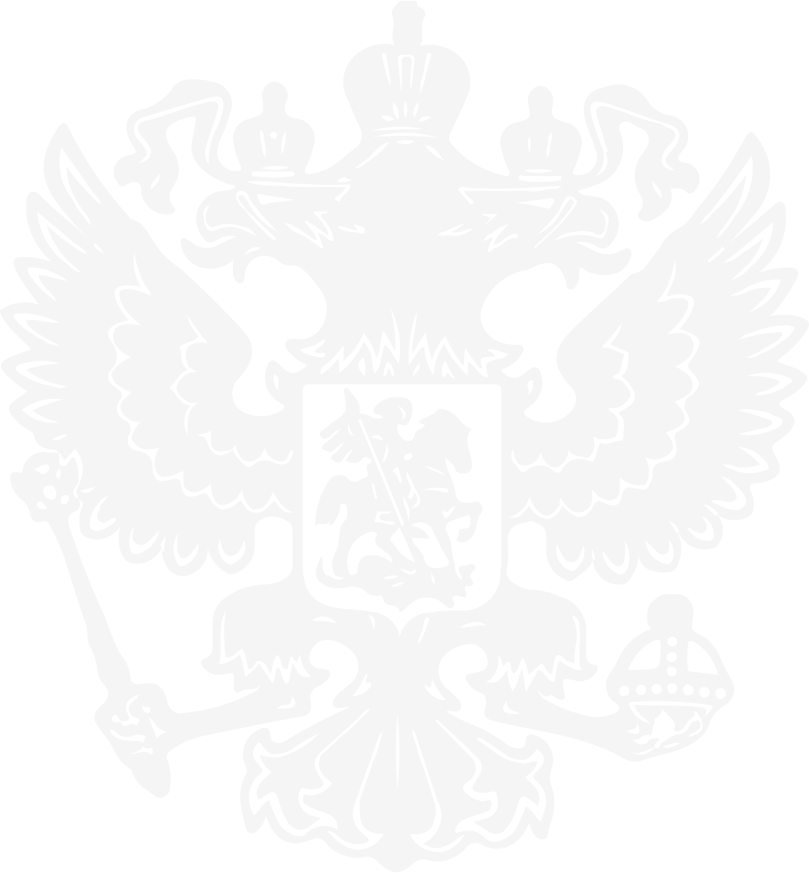 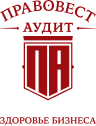 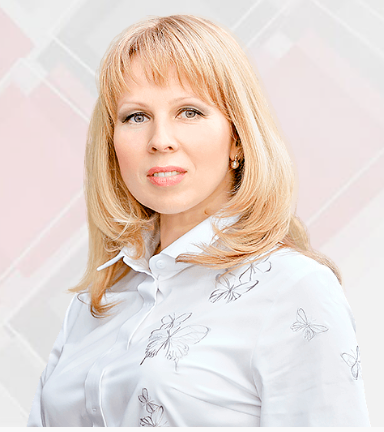 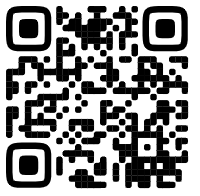 https://clck.ru/3DEZwc
Наталья Наталюк
Советник налоговой службы РФ II ранга, 
ведущий юрист по налоговым и гражданско-правовым спорам АКГ «Правовест Аудит»
*Вся информация по тел.:        8 (968) 923-09-81 admin@pravovest-audit.ru
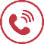 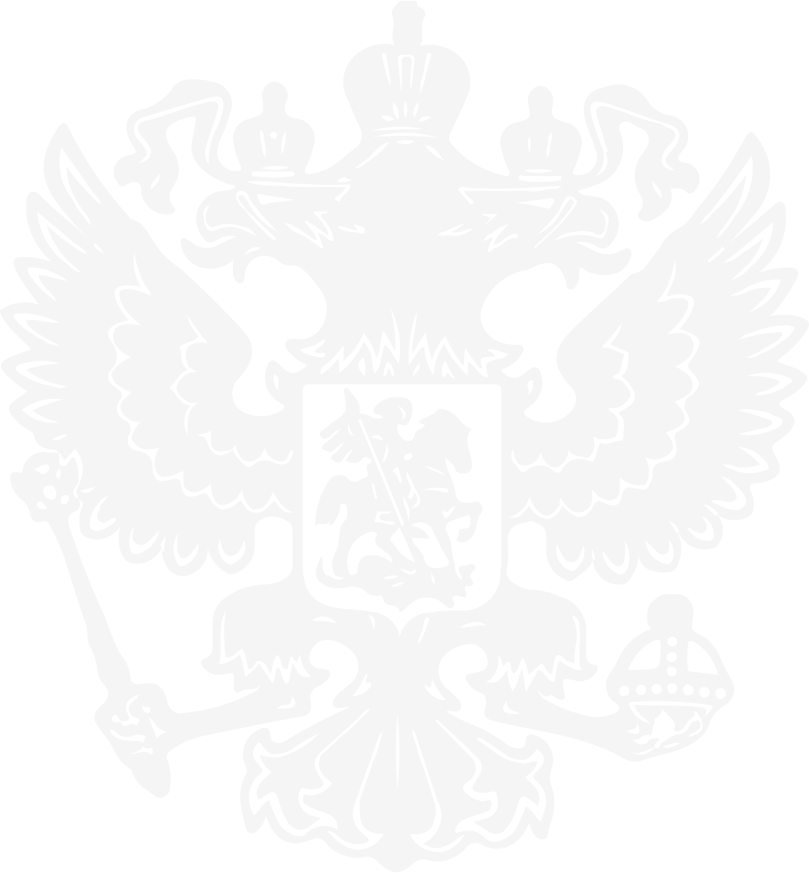 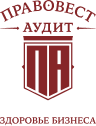 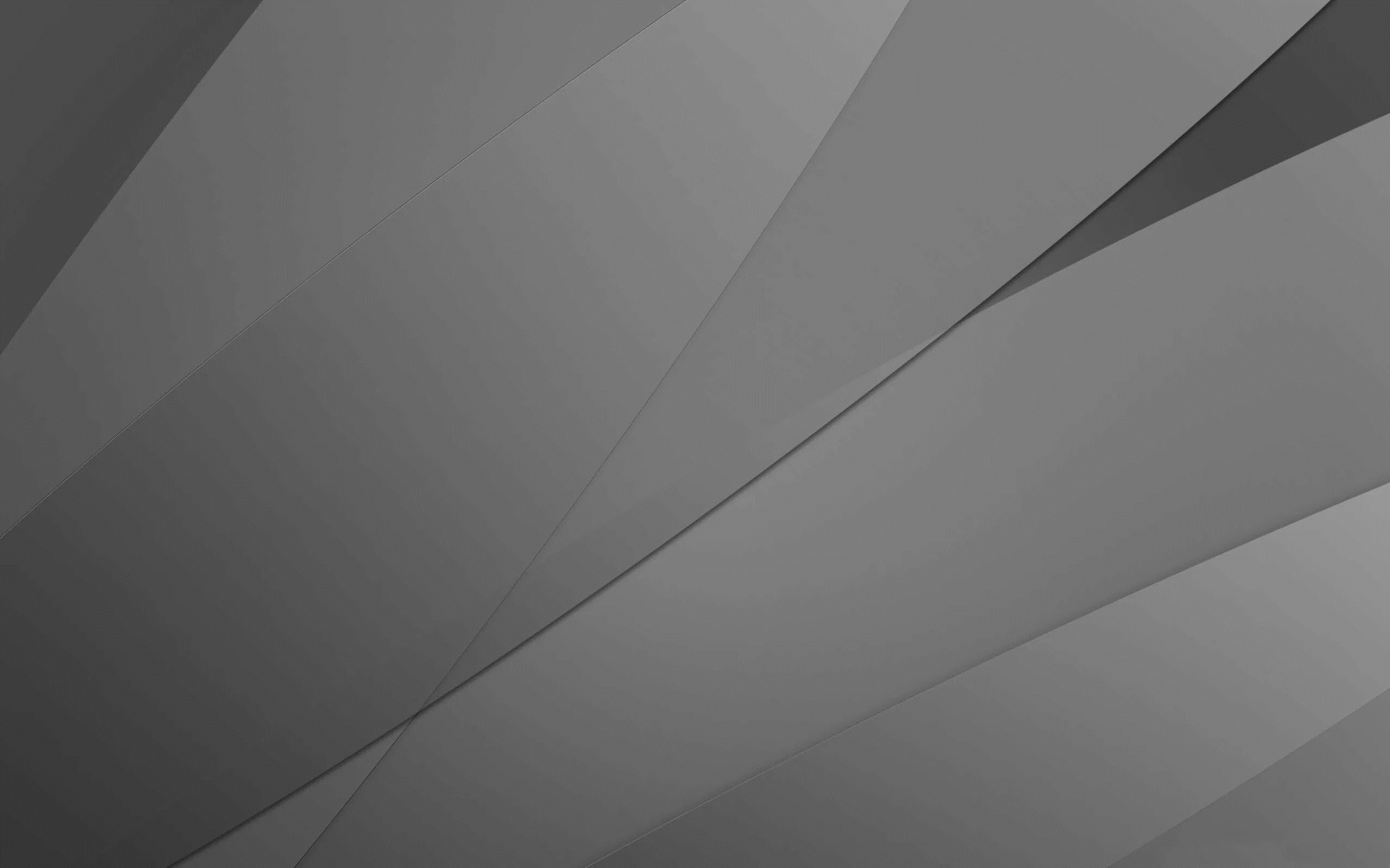 13 ноября,11:00-12:30
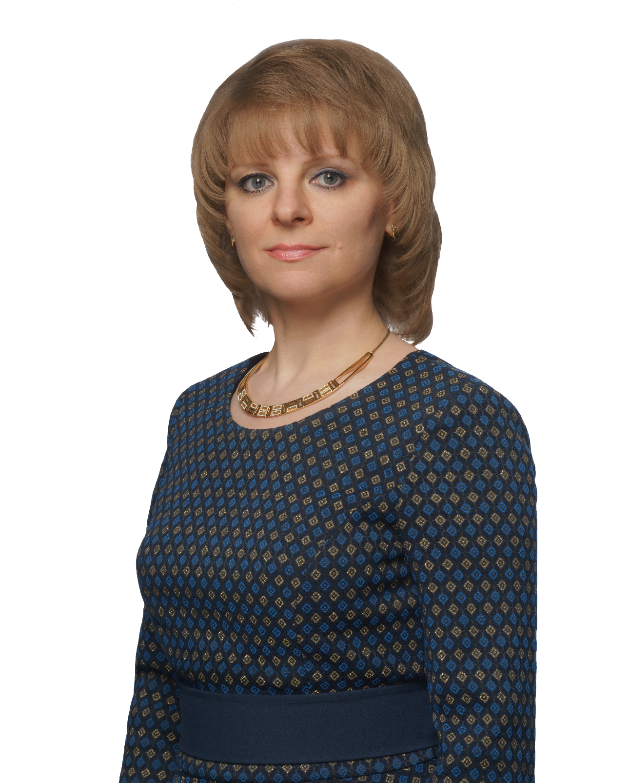 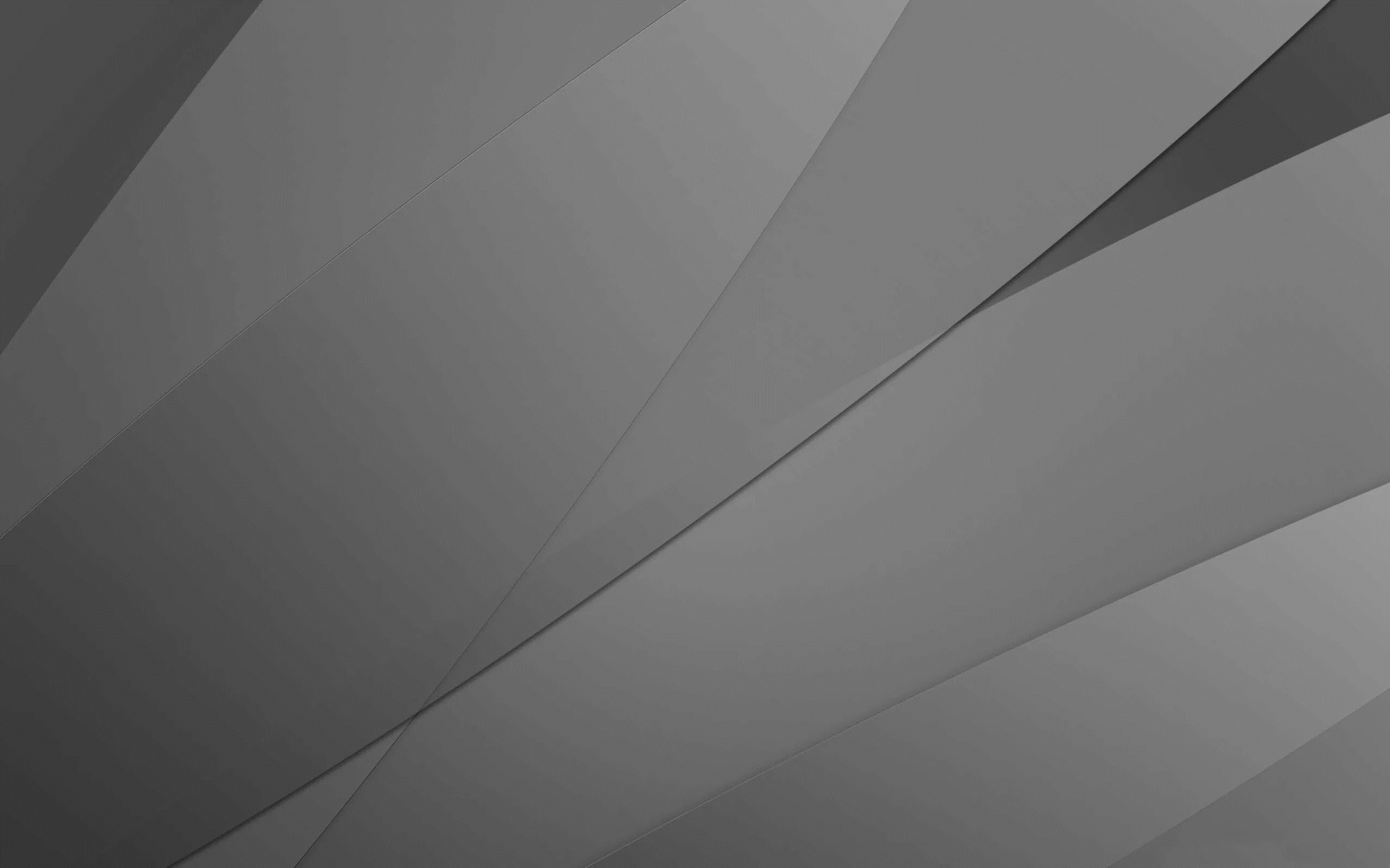 Круглый стол(онлайн-формат)

НДС при УСН в 2025 году
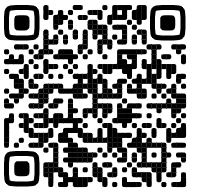 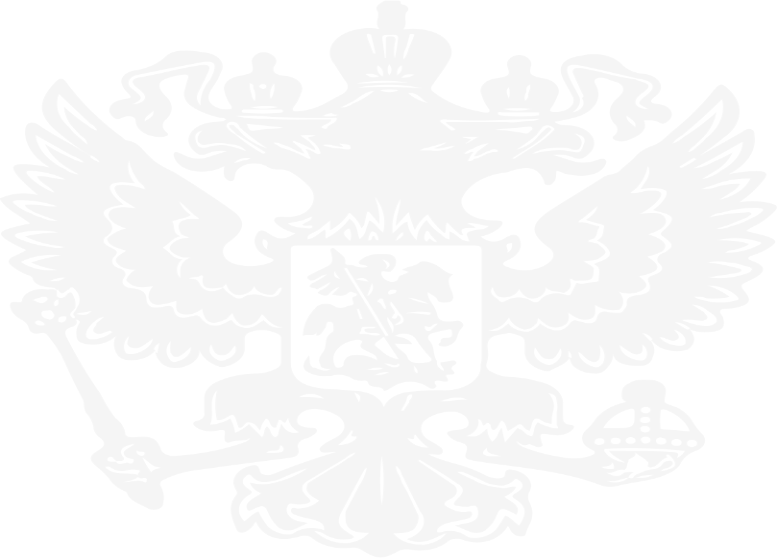 Варламова Виктория
Советник налоговой службы II ранга, руководитель отдела консалтинга, главный эксперт по бухучету и налогообложению «Правовест Аудит», аттестованный аудитор
https://clck.ru/3EK56X?clckid=ec79d92c
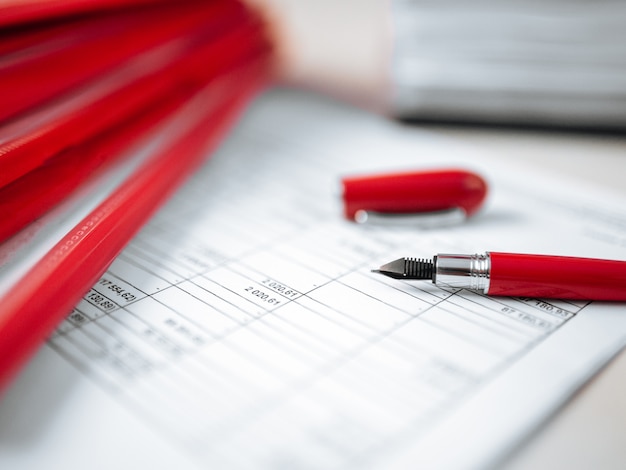 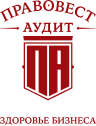 Кто ответит за налоговые ошибки бизнеса?
РОСТ РИСКОВ СУБСИДИАРНОЙ ОТВЕТСТВЕННОСТИ
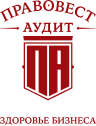 млн
руб.
«Средний чек» за 2023 год по данным федресурса
млн
руб.
«Средний чек» за 1 полугодие 2024 года по данным Федресурса
77
93
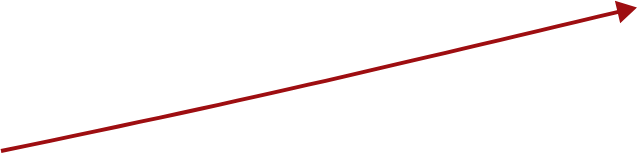 6000
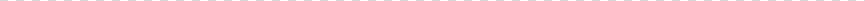 5275
5 132
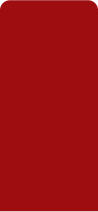 5000
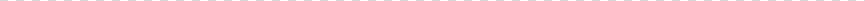 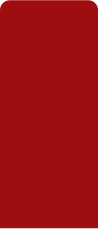 4 792
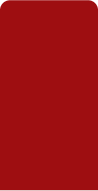 3 191
4000
3 401
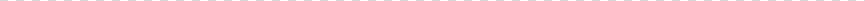 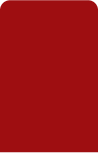 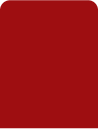 3000
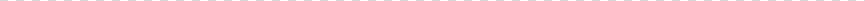 Кол-во
 привле-ченных лиц
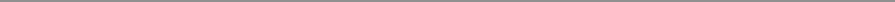 2019
2020
2021
2022
2023
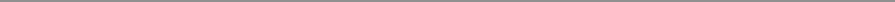 ЗАЧЕМ НУЖЕН АУДИТ?
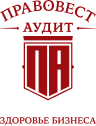 ОПРОС РУКОВОДИТЕЛЕЙ - ПРИЧИНЫ ОБРАЩЕНИЯ К АУДИТОРАМ
НАЙДЕНО АУДИТОРАМИ В СРЕДНЕМ 
НА 1 ПРОВЕРКУ, 2024 г.
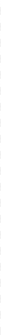 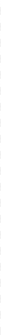 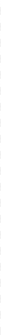 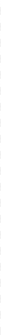 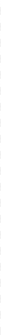 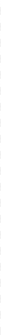 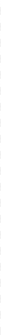 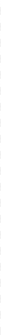 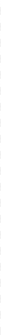 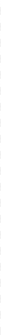 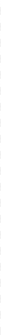 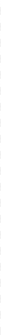 Взгляд со стороны: вдруг «Что-то не так?»
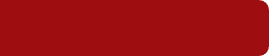 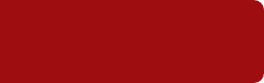 57%
120 532 460
Искажение бухотчетности
рублей
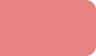 Помочь бухгалтерии, найти ошибки и переплаты налогов
19%
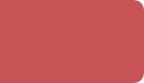 24 514 569
Налоговые
риски
рублей
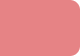 Требование закона – ежегодный  обязательный аудит
14%
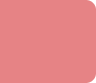 3 088 932
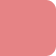 Резервы
Выявить  налоговые  риски,  избежать  налоговой  проверки
10%
рублей
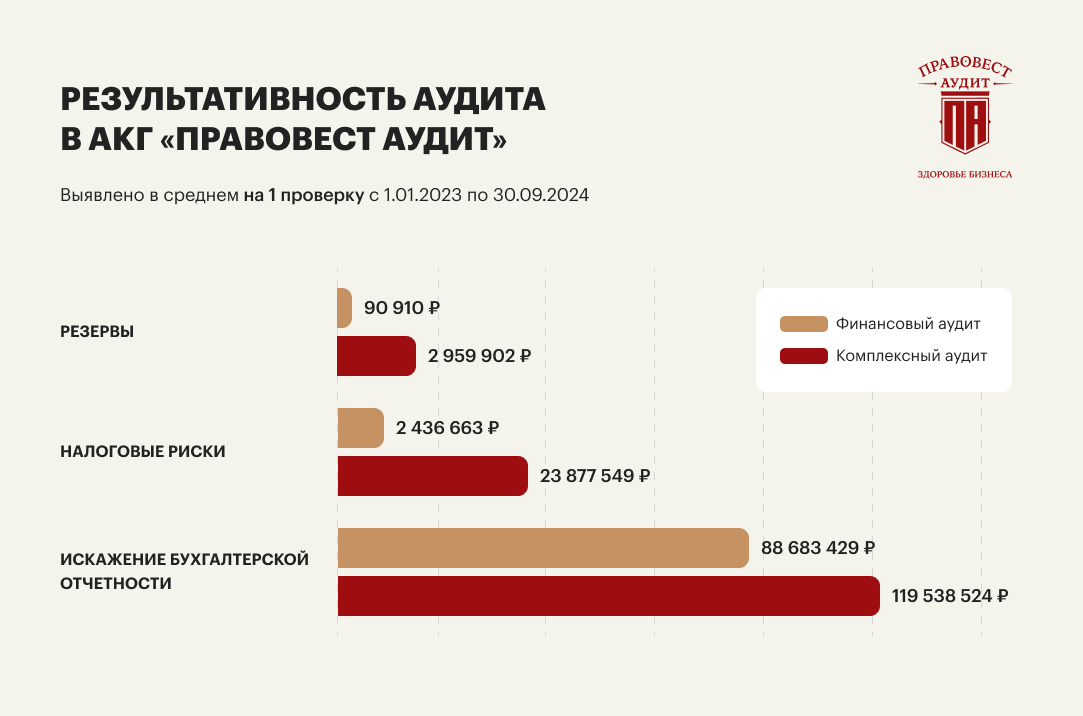 РЕЗУЛЬТАТИВНОСТЬ АУДИТА В АКГ «ПРАВОВЕСТ АУДИТ»
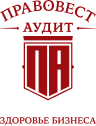 Выявлено в среднем на 1 проверку с 1.01.2023 по 31.07.2024
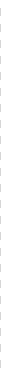 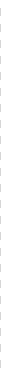 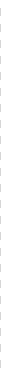 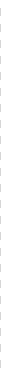 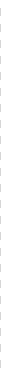 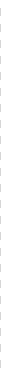 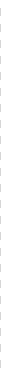 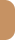 95 682 ₽
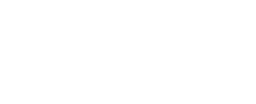 РЕЗЕРВЫ
Финансовый аудит
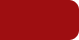 3 088 932 ₽
Комплексный аудит
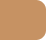 2 295 346 ₽
НАЛОГОВЫЕ РИСКИ
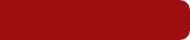 24 514 569 ₽
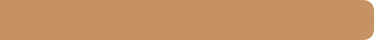 64 419 429 ₽
ИСКАЖЕНИЕ БУХГАЛТЕРСКОЙ ОТЧЕТНОСТИ
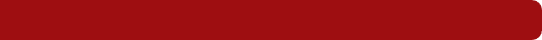 120 532 460 ₽
РЕЗУЛЬТАТЫ АУДИТА РУКОВОДИТЕЛЯМ
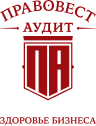 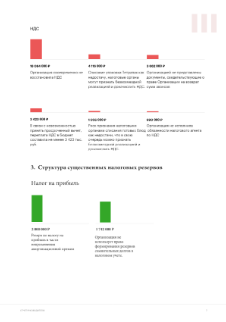 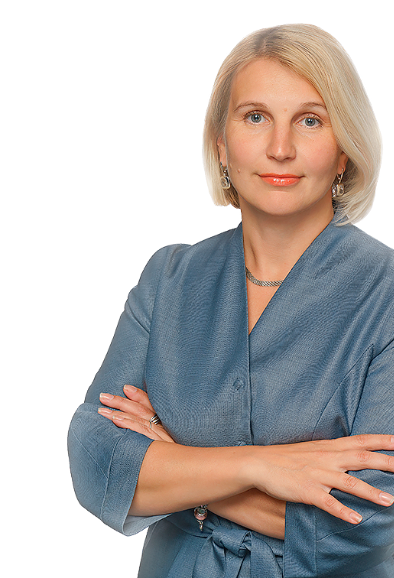 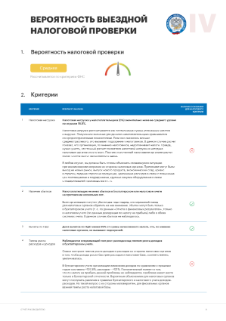 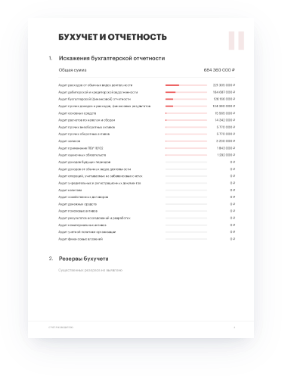 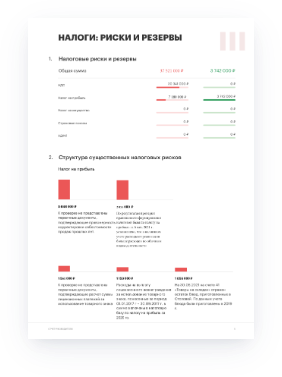 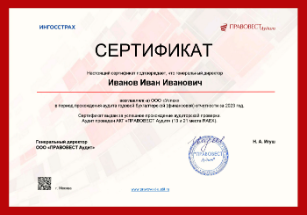 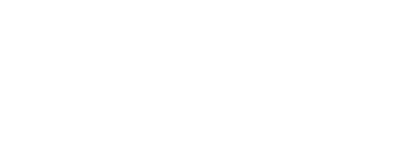 Для защищенности вас и бизнеса,  роста прибыли важно понимание происходящего. Мы презентуем итоги лично.
Ген. Директор Наталья Игуш
ДАШБОРДЫ: 
КОНТРОЛЬ СОСТОЯНИЯ УЧЕТА
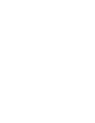 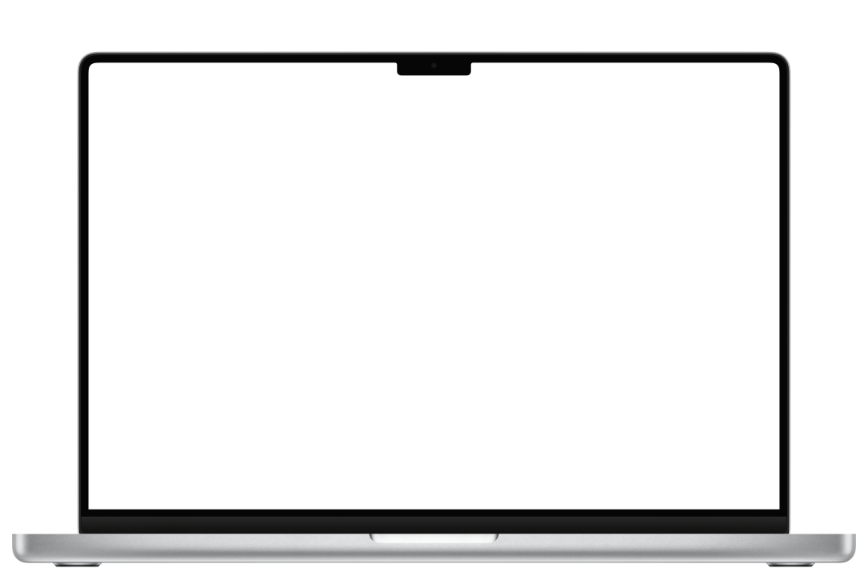 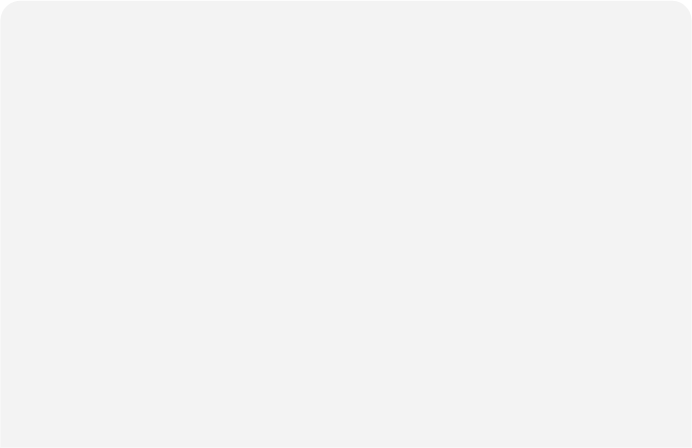 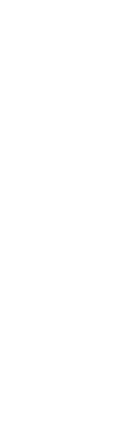 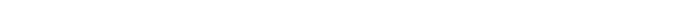 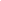 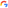 Google
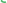 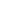 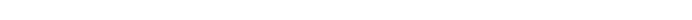 google.com
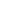 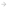 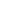 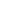 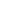 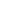 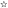 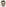 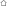 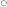 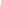 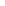 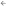 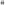 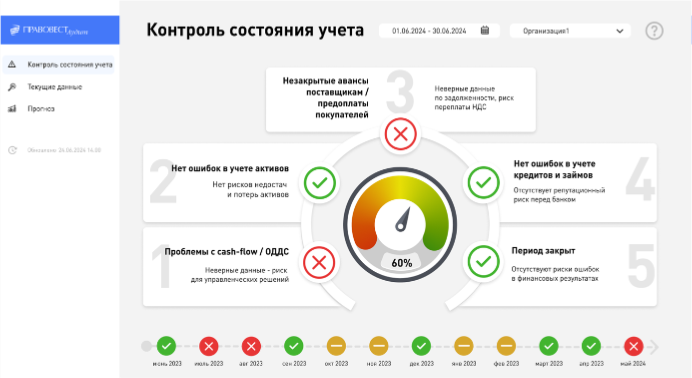 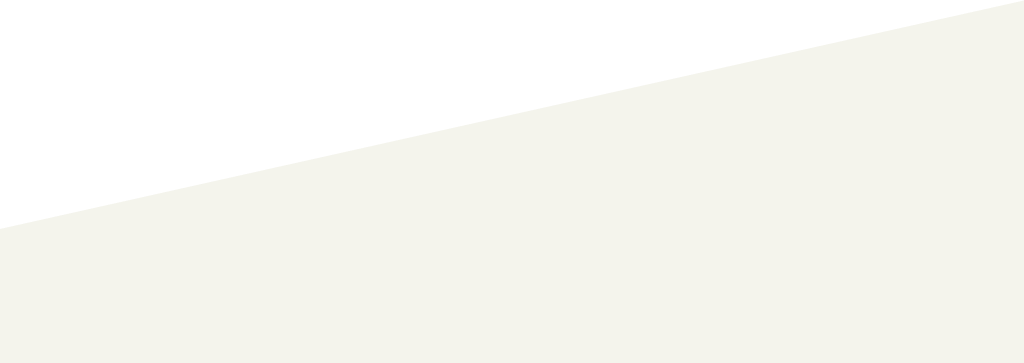 КАК СТРАХОВКА ОТ НАЛОГОВЫХ ПРЕТЕНЗИЙ СНИЖАЕТ РИСКИ
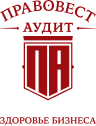 Вместе с аудитом вы получаете расширенные гарантии налоговой безопасности на случай возникновения у налоговой вопросов по проверенному аудиторами периоду
Без страховки
Со страховкой
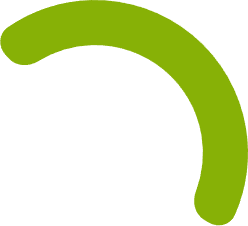 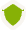 оплата штрафов за счет бюджета компании
риски персональной ответственности руководителя
3-х летняя защита интересов  клиента в налоговых органах
«Ингосстрах» компенсирует  клиенту штрафы и пени до 30 млн.
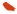 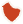 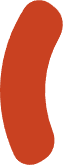 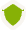 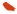 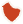 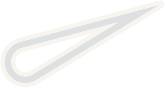 НИЗКАЯ ЗАЩИТА
ВЫСОКАЯ ЗАЩИТА
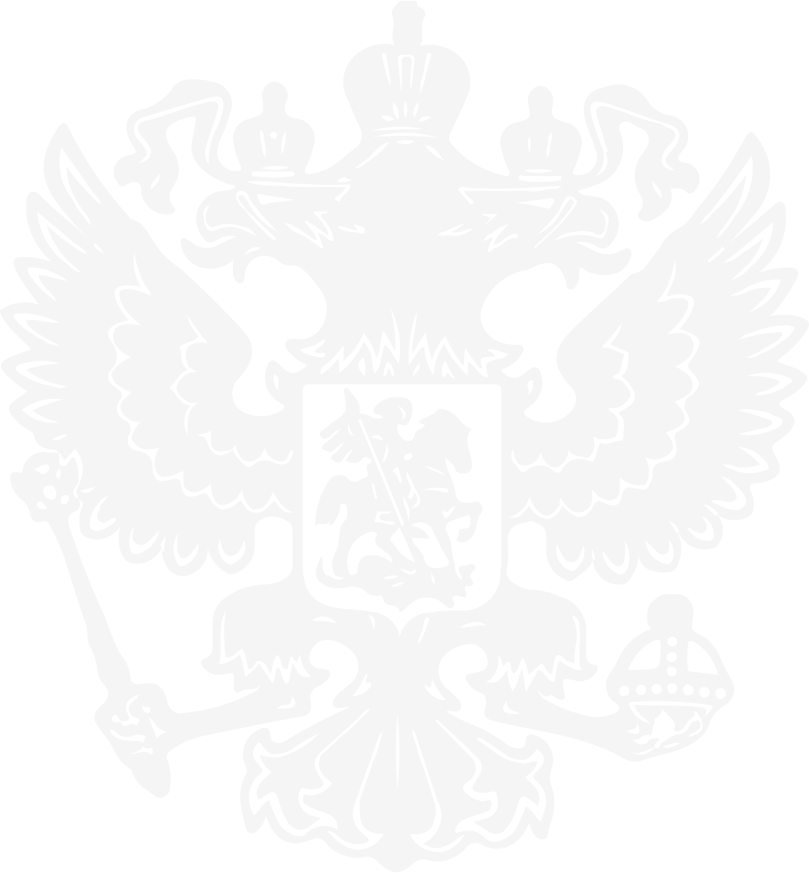 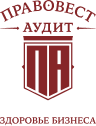 13 ноября,11:00-12:30
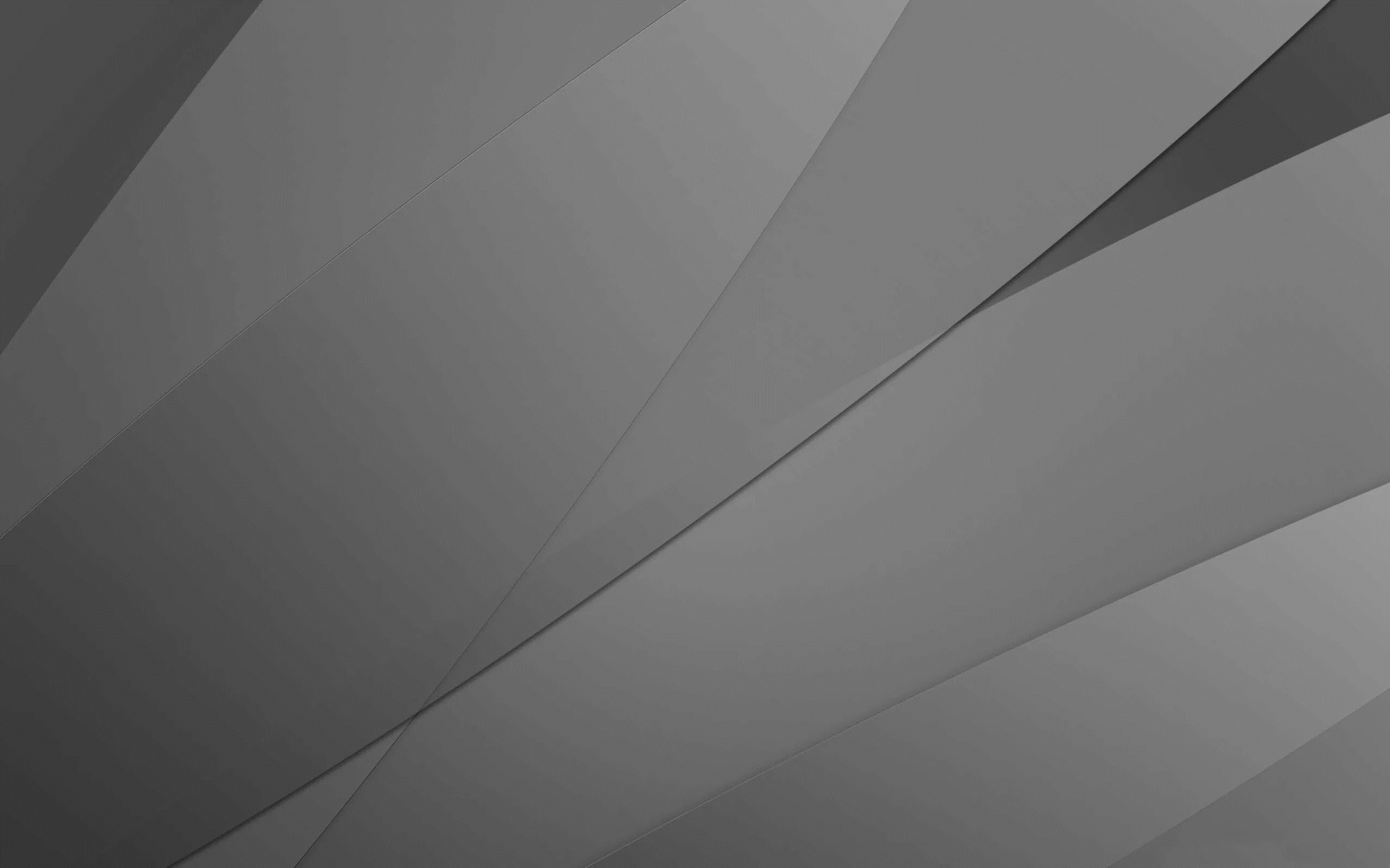 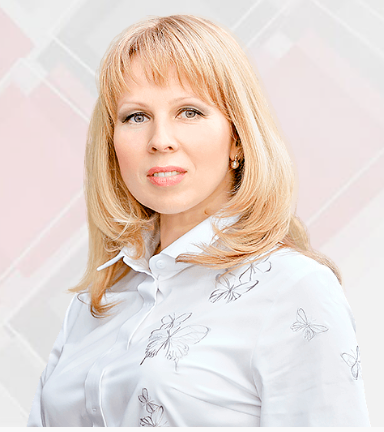 Запись интенсива 

«Дробление бизнеса».
Амнистия-2025
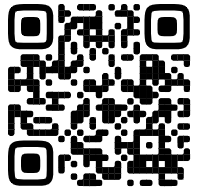 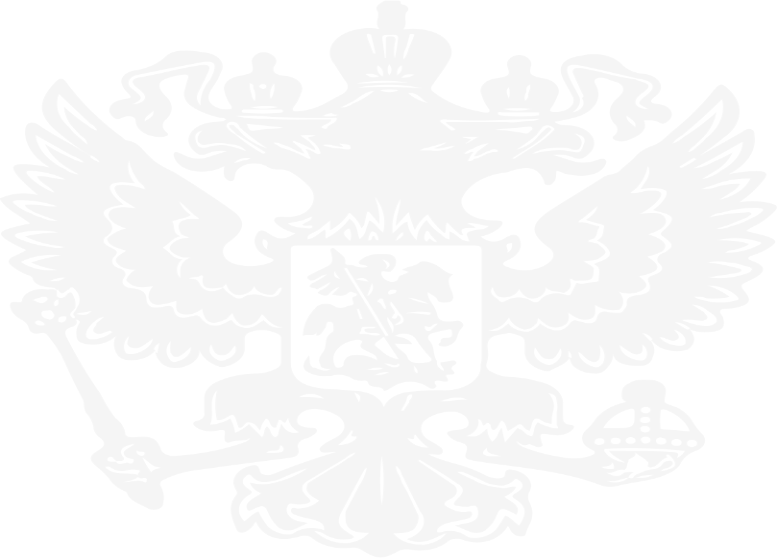 Наталья Наталюк
Советник налоговой службы РФ II ранга, ведущий юрист по налоговым и гражданско-правовым спорам АКГ «Правовест Аудит»
https://clck.ru/3EJFAy
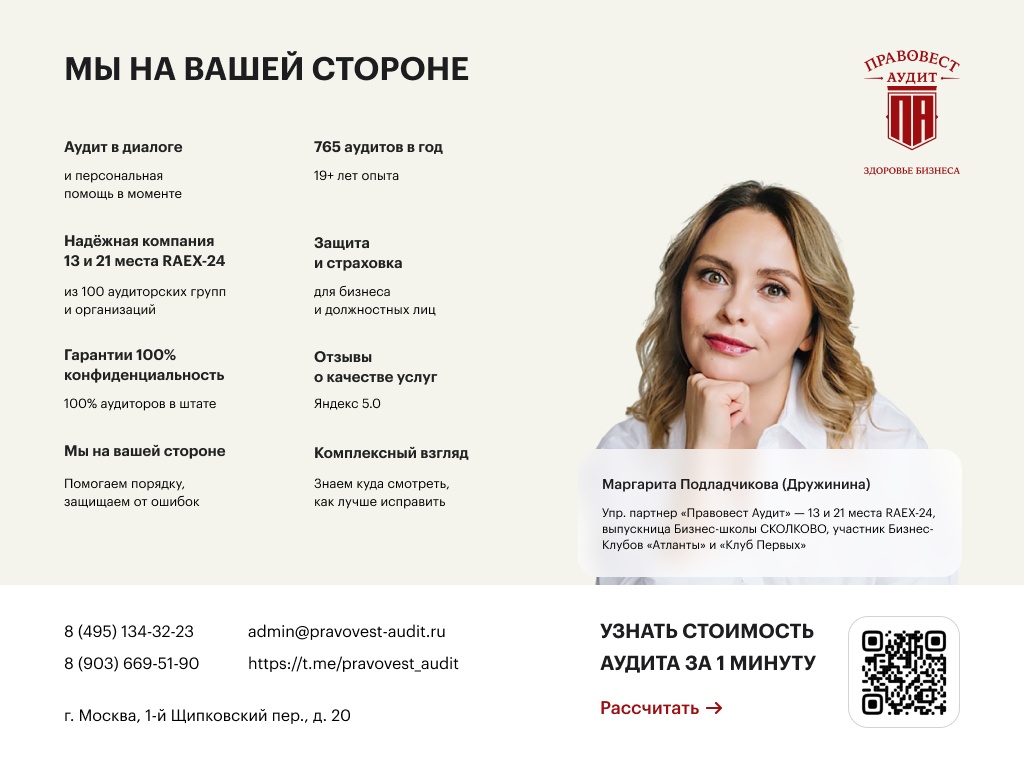